Func<dataType>
A method that returns the same specifc type
Func<Date> => a method that returns Date

Func<Number> => a method that returns Number


Func<Time> => a method that returns Time
Func<Text> => a method that returns Text
Func<Bool> => a method that returns Bool
….
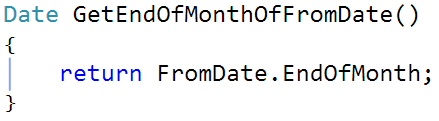 CSharp 6 style:
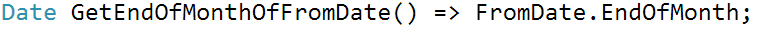 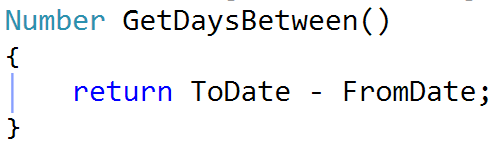 CSharp 6 style:
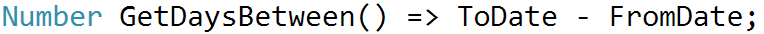 1